DIRECT
PREFERENCE
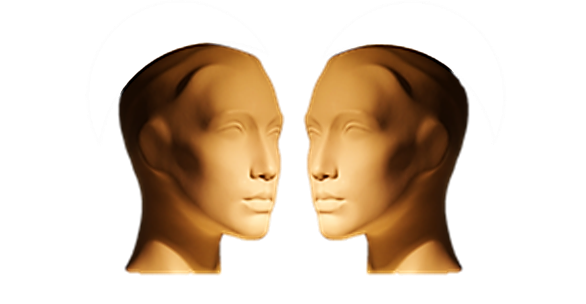 WANT
STRONG!